legen
Mai 2020 © PIKAS digi (pikas-digi.dzlm.de)
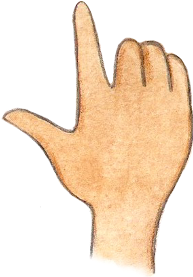 Tangram - Wortspeicher
die Ecke
die Seite
Ich lege das Dreieck.
drehen
umdrehen
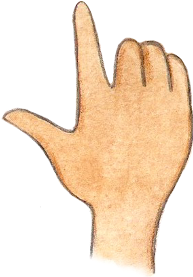 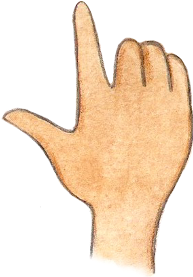 Ich drehe das Dreieck.
Ich drehe das Parallelogramm um.
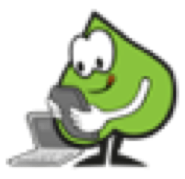 Mai 2020 © PIKAS digi (pikas-digi.dzlm.de)
Tangram - Wortspeicher
nach oben
Ich schiebe das Dreieck …
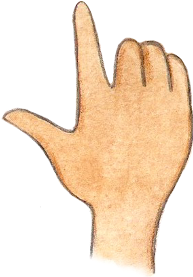 nach links
nach rechts
nach unten
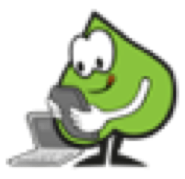 über
neben
unter
Mai 2020 © PIKAS digi (pikas-digi.dzlm.de)
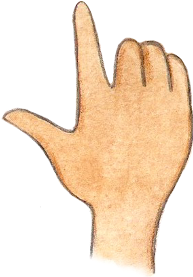 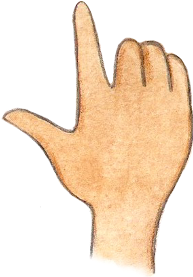 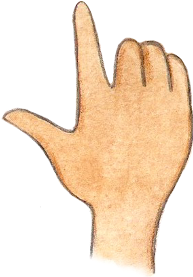 Tangram - Wortspeicher
Ich lege das Dreieck …
das Quadrat.
das Quadrat.
das Quadrat.
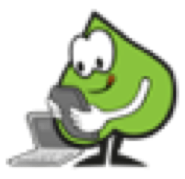 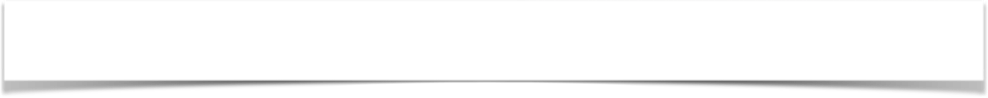 Hinweise zu den Lizenzbedingungen
Mai 2020 © PIKAS digi (pikas-digi.dzlm.de)
Diese Folie gehört zum Material und darf nicht entfernt werden.
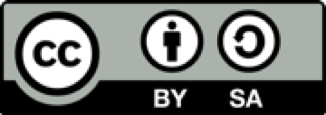 Dieses Material wurde vom PIKAS-Team für das Deutsche Zentrum für Lehrerbildung Mathematik (DZLM) konzipiert und kann, soweit nicht anderweitig gekennzeichnet, unter der Creative Commons Lizenz BY-SA: Namensnennung – Weitergabe unter gleichen Bedingungen 4.0 International weiterverwendet werden.
Das bedeutet: Alle Folien und Materialien können für Zwecke der Aus- und Fortbildung sowie der Unterrichtsvorbereitung unter der Bedingung heruntergeladen, verändert und genutzt werden, dass alle Quellenangaben erhalten bleiben, PIKAS als Urheber genannt und das neu entstandene Material unter den gleichen Bedingungen weitergegeben wird.
Bildnachweise und Zitatquellen finden sich auf den jeweiligen Folien bzw. in den Zusatzmaterialien.
Weitere Hinweise und Informationen zu PIKAS finden Sie unter http://pikas.dzlm.de.
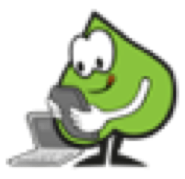